Sustainable Tourism Networking in Europe
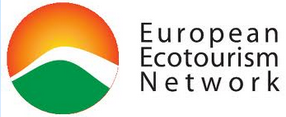 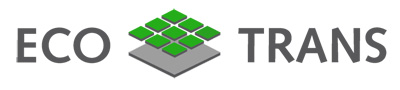 Introduction
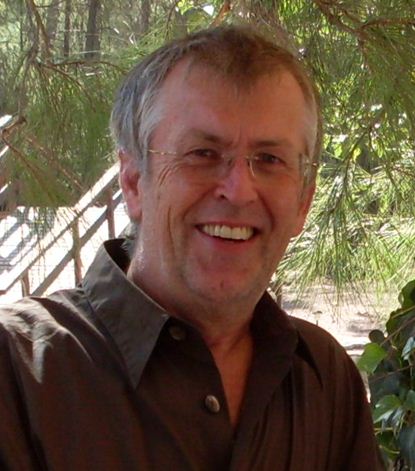 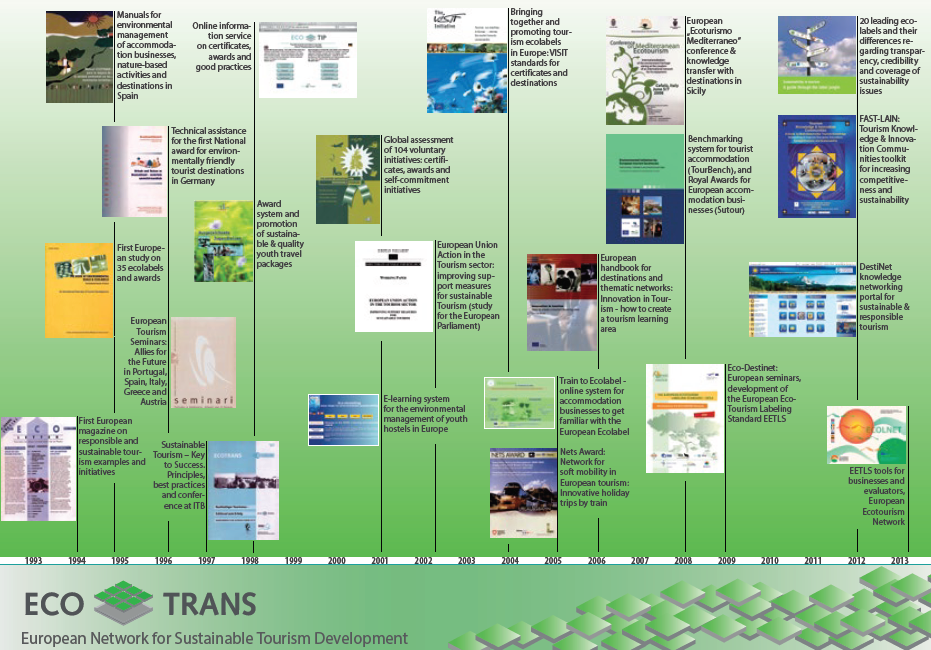 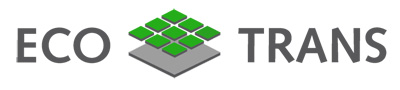 Herbert Hamele
ECOTRANS
Founder and president herbert.hamele@ecotrans.de
Sustainable Tourism Networking in Europe
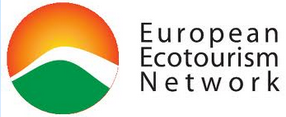 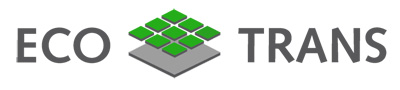 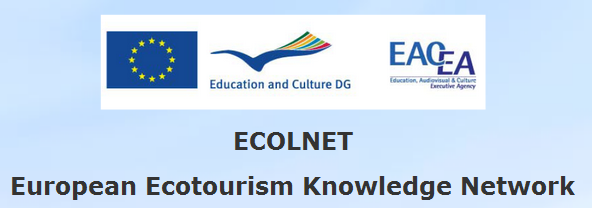 Members:
PRISMA-GR      
ECOTRANS-DE 
ECEAT-NL                      
AER-RO
EMÜ-EE            
NAPIER-GB
Pan Parks-NL
CTS-IT
IMA-IT  
ECOTONO-ES
Silvacultura-FI
ESTECAS-EE
Main Achievements:
European Ecotourism Labeling Standard – EETLS – structured according to the GSTC, completed with indicators and good practice examples, “GSTC recognized standard”
E-tools development: for self assessment by tourism businesses (e.g. hotel or tour operator) and evaluation, currently: pilot phase
Setting up a European Ecotourism Network – EEN - seeking collaboration with other initiatives
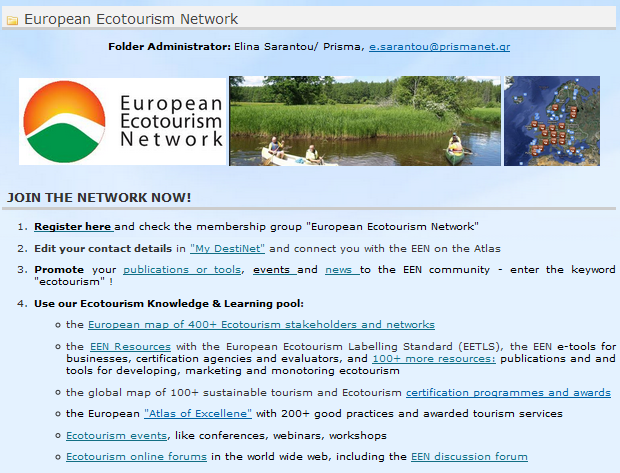 Sustainable Tourism Networking in Europe
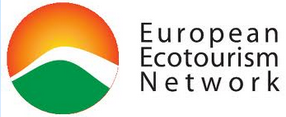 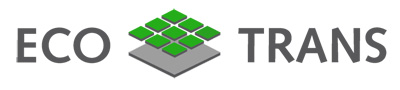 Destinations involvement:
Few protected areas as “destinations” (e.g. Pan Parks, European Charter parks), but not main target group
Businesses involvement: 
About 30 businesses in the pilot phase: hotels and camping sites with relation to nature tourism/experience, local/regional tour operators
Applied tools: 

EETLS & good practices 

e-tools for businesses & agencies
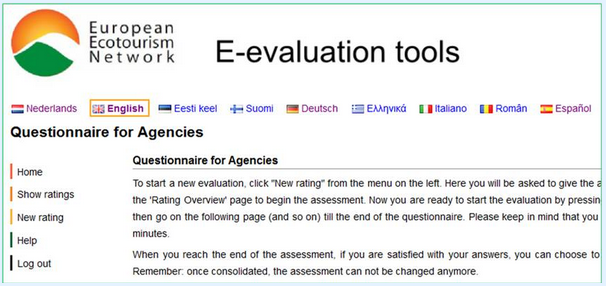 Challenges: 

Positioning within the context of existing certification programmes, tools, networks, national differences
Sustaining the project results: finance, integration with other initiatives, further development